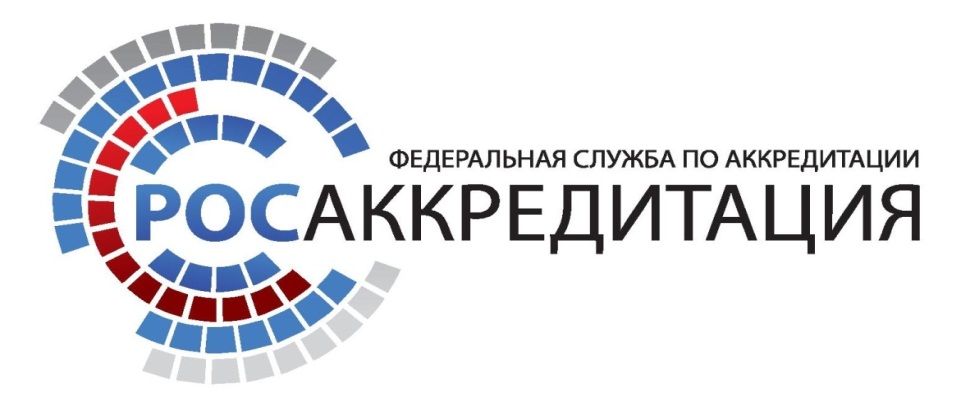 Реформа системы аккредитации: 
итоги и перспективы
Савва Шипов 
Руководитель Федеральной службы по аккредитации
18 февраля 2016 г.
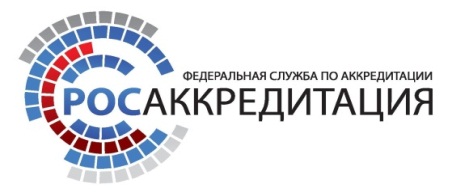 Этапы реформирования системы аккредитации
1 этап: 1 ноября 2011 – 1 июля 2012 года «Организационный»
Обеспечение непрерывного выполнения функций по аккредитации, организационное обеспечение создания Росаккредитации, разработка первоочередных подзаконных актов

2 этап: 1 июля 2012 – 1 января 2013 года «Формирование переходной модели»
Введение новых правил работы на подзаконном уровне, создание первоочередных информационных систем по аккредитации, начало работы территориальных органов Росаккредитации

3 этап: 1 января 2013 – 1 июля 2014 года «Внедрение переходной и формирование итоговой модели»
Повышение требований при аккредитации, активизация работы по контролю и привлечению к ответственности, принятие Федерального закона «Об аккредитации», разработка и принятие «Законопроекта-спутника» и корреспондирующих подзаконных актов (более 40), создание ФГИС Росаккредитации 

4 этап: 1 июля 2014 – 31 декабря 2016 года «Внедрение итоговой модели и международное признание»
Вступление в силу новых правил работы, фактическая переаккредитация всех организаций (более 10 000), внедрение системы менеджмента качества и системы обучения персонала, совершенствование ФГИС Росаккредитации, проведение процедуры международного признания российской системы аккредитации
2
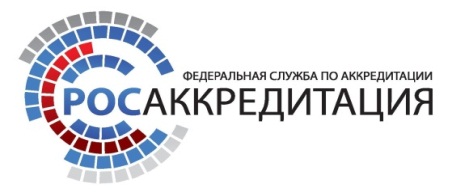 Цели государственного контроля
3
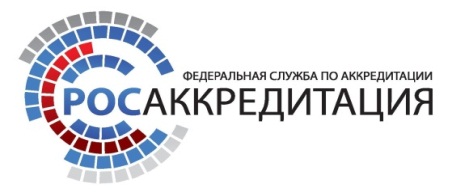 Подтверждение компетентности
10800 АККРЕДИТОВАННЫХ ЛИЦ
5025 ПОДАЛИ ЗАЯВЛЕНИЕ НА ПК
1434 ЛИШЕНЫ АККРЕДИТАЦИИ
385 ПРОЦЕДУРА НЕ ЗАВЕРШЕНА
4589 ПОДТВЕРДИЛИ КОМПЕТЕНТНОСТЬ (25% после устранения нарушений)
51 НЕ ПРОШЛИ ПРОЦЕДУРУ ПК
4
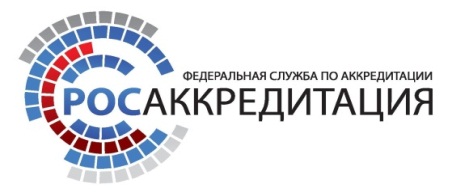 Государственный контроль: риск-ориентированный подход
4% 
ОТ ВСЕХ ОС
80% СЕРТИФИКАТОВ ВЫДАВАЛИ 63 ОРГАНА ПО СЕРТИФИКАЦИИ
85 АККРЕДИТОВАННЫХ ЛИЦ ДВАЖДЫ УКЛОНЯЛИСЬ ОТ ИНСПЕКЦИОНОГО КОНТРОЛЯ
148 
АККРЕДИТОВАННЫХ ЛИЦ В ЗОНЕ ВЫСОКОГО РИСКА
5
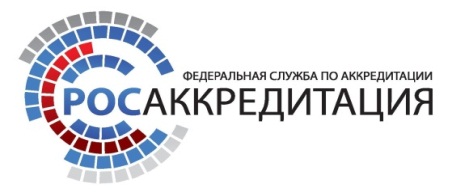 Государственный контроль: риск-ориентированный подход
356
ПРОТОКОЛОВ ОБ АП
25,5 МЛН. РУБ. ШТРАФОВ
6
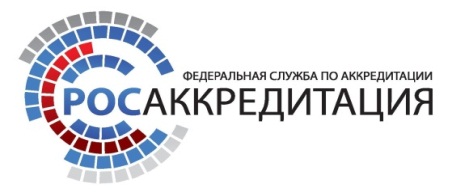 Рынок оценки соответствия изменился
Более 3500 проверок
7
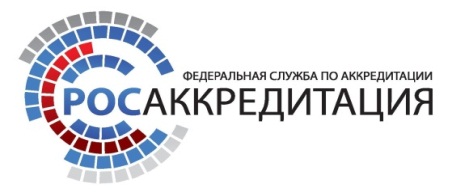 Основные поправки в нормативную базу
Исчисление судами сроков давности: суды считают, что срок давности прошел, если сертификат выдан более года назад.
Исчислять сроки давности со дня составления протокола уполномоченным органом
«Бегающие» лаборатории, отсутствующие по месту указанному в реестре
Установить административную ответственность за отсутствие по месту осуществления деятельности
Запретить выдачу сертификата соответствия на основании таких протоколов
Выдача документов на основании протоколов лишенной аккредитации лаборатории
Отсутствие механизма привлечения к ответственности мошенников, выдающих «липовые сертификаты»
Наделение необходимыми полномочиями органы внутренних дел, увеличение размеров штрафов
8
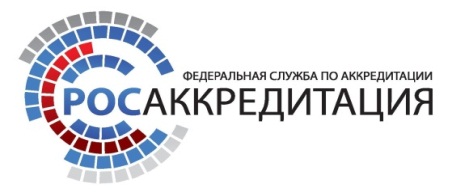 Основные поправки в нормативную базу
Введение запрета на рекламу услуг по сертификации организациями, не имеющими аккредитации
Реклама «Сертификат за час» от фирм-посредников
Снизить штраф за выдачу сертификата с нарушением установленной формы, ужесточить ответственность за выдачу сертификата без проведения испытаний
Не дифференцированный подход к наказаниям за нарушения правил работ по сертификации
В КоАП не закреплена ответственность за невыполнение законных требований сотрудников Росаккредитации
Установить ответственность за невыполнение законных требований сотрудников Росаккредитации
9
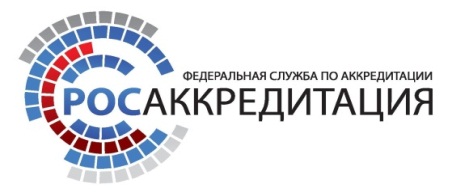 Международное сотрудничество
10
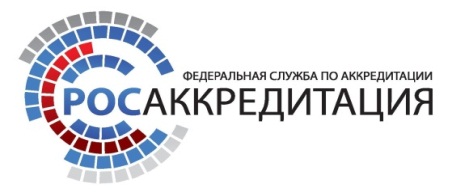 Развитие системы аккредитации
Ждем ваших предложений
11
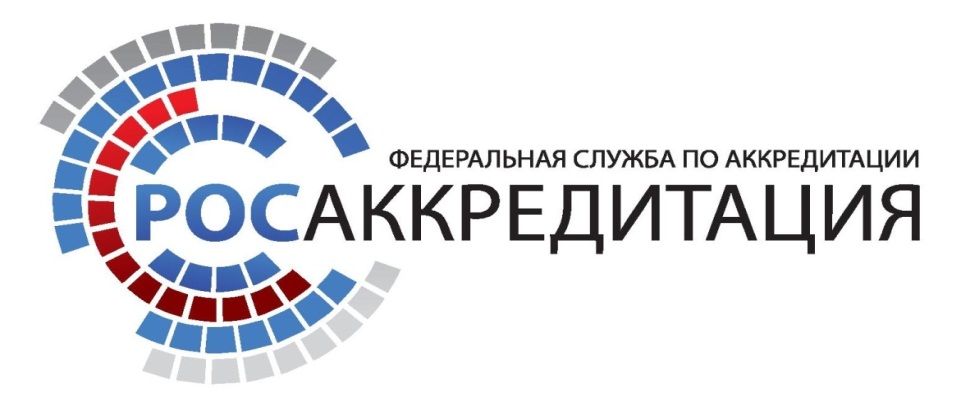 Спасибо за внимание!